أوراق عمل وحدة
يظهر معرفة ومهارة في التصميم والخياطة والنسيج
الدرس 13
حدد مكان تثبيت الإبرة في ماكينة الخياطة
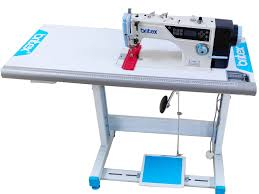 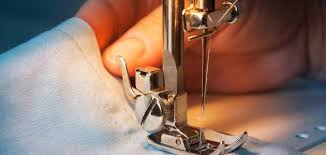